Lección 10
04 de diciembre 2021
ACUÉRDATE, NO OLVIDES
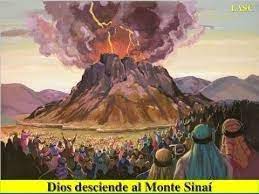 TEXTO CLAVE:  Deuteronomio 9:7
Escuela Sabática – 4° Trimestre de 2021
I. OBJETIVO: ¿Qué aprendizaje debo lograr?
Aprender a ser un discípulo que no se olvida de la historia de la humanidad, de su creación y redención. 
APRENDIZAJE  POR  NIVELES:
SABER  entender que, Dios quiere que nos recordemos de como hemos sido creados y redimidos.  
SENTIR el deseo de guardar en nuestro corazón, su amor, su perdón y salvación.
HACER la decisión de guardar los consejos y  mandamientos de Dios.
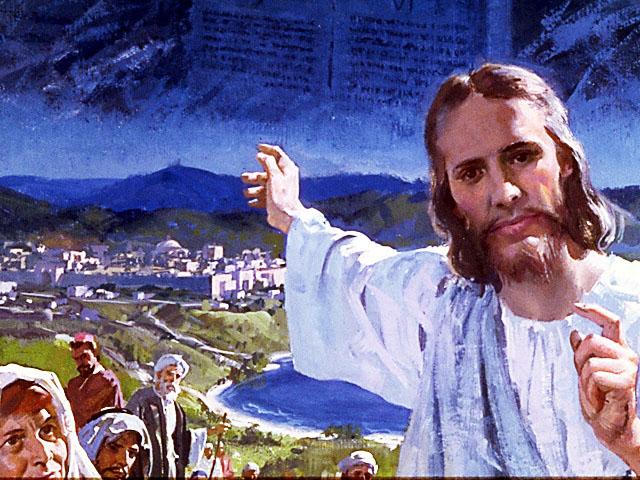 EL MÉTODO, O ESTRATEGIA M.: ¿Cómo enseñar? 
¿Qué camino seguir con el alumno?
1° MOTIVA: ¿Qué debo SER?
 Motivar el logro de una capacidad, un aprendizaje, que puede ser los rasgos del carácter de Cristo Jesús. 

2° EXPLORA: ¿Qué debo SABER?
Buscar información, procesarlo, comprender, sintetizar y generalizar, o encontrar principios.

3° APLICA: ¿Qué debo SENTIR?
Sentir el deseo de aplicar los conocimientos descubiertos en la vida.

4° CREA: ¿Qué debo HACER?.
Tomar la decisión  de crear oportunidades para vivir lo aprendido y compartirlas.
LA ESTRATEGIA METODOLÓGICA. 
¿Qué estrategia nos da Dios para el aprendizaje?
La escuela sabática, cuando es bien dirigida, es uno de los grandes instrumentos de Dios para traer almas al conocimiento de la verdad. No es el mejor plan que solo los maestros hablen. Ellos deberían inducir a los miembros de la clase a decir los que saben. Y entonces el maestro, con pocas palabras y breves observaciones o ilustraciones debería imprimir la lección en sus mentes. (Consejos sobre la Obra de la Escuela Sabática, 128)
.
II. MOTIVAR: ¿Cómo despertar interés para aprender?
Con preguntas motivadoras, presentando necesidades y casos de la vida:
¿Cuál es el primer hecho histórico que Dios quiere que recordemos?

¿Qué quiere Dios que recordemos con el diluvio? 

¿Qué hechos históricos debemos recordar de la redención de Israel?
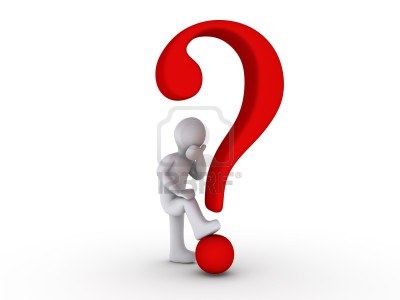 III. EXPLORA: 1. ¿Cuál es el primer hecho histórico que Dios quiere que recordemos?  Éxodo 20:8-11
El día sábado y la creación de los seres vivientes en la tierra.
Vamos a ver las palabras: acordarse y olvidar, frecuentemente en la Biblia, porque Dios quiere que nos recordemos los hechos que hizo para los humanos como su gracia y su bondad.
“El verbo acuérdate, es un llamado a recordar  nuestras raíces, de dónde venimos; contiene  la lección de que él nos hizo.” (GEB 112)
“La creación es el primer evento para recordar porque es el que da cuentas de nuestras raíces.” (Id) (Aprendamos a amar a Dios, que por su gracia, somos semejante a él.)
2. ¿Qué quiere Dios que recordemos con el diluvio? Génesis 8:1; 9:15
“La promesa y el pacto de Dios de no destruir el mundo con agua nuevamente.” (GEB 105)
“En otras palabras, el arco iris era para ayudar a la gente a recordar este pacto especial  que Dios había hecho; cada vez que apareciera el arco iris, el pueblo de Dios no solo recordaba el juicio de Dios sobre el mundo por su pecado, sino también su amor por el mundo y su promesa de no volver a destruirlo con agua.” (Id)
“Por lo tanto, aquí vemos la importancia del concepto de recordar: Recordar las promesas, advertencias y la intervención de Dios.” (Id)
3. ¿Qué hechos históricos debemos recordar de la redención de Israel?  Deuteronomio 4:9; 32-40; Efesios 2:11
1. “Cuida bien de no olvidar las cosas que ha visto con tus ojos… Acuérdate del día que estuviste ante el Señor tu Dios en Horeb… El monte ardía en llamas hasta lo mas alto.” (Deut. 4:9-11)
2. “¿Intentó algún dios venir a tomar para sí una nación de en medio de otra, con pruebas, señales, milagros y guerra…el Señor tu Dios en Egipto ante tus ojos?” (Deut. 4:34)
“Porque él amó a tus padres, eligió a sus descendientes, y te sacó de Egipto, para echar ante ti a grandes naciones más fuertes que tú.” (Deut. 4:37)
“Acordaos que en otro tiempo vosotros gentiles… habéis sido acercado por la sangre de Cristo.” (Ef. 2:11-13)
IV. APLICA:¿Qué debo sentir al recibir estos conocimientos?
El deseo de guardar en nuestro corazón los consejos, sus leyes y los hechos históricos que hizo Dios con su pueblo para redimirlos.
¿Deseas guardar en tu corazón la gracia y las bondades de Dios?
    ¿Cuál es tu decisión?

V. CREA: ¿Qué haré para compartir esta lección la próxima semana?  Crear  oportunidades para compartir las bondades de Dios registradas en la historia del pueblo de Dios, y las de nuestra experiencia. Amén
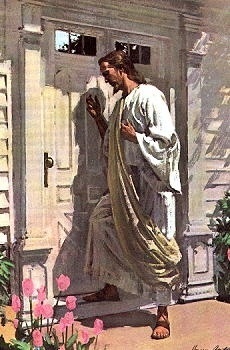 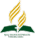 Recursos
Escuela Sabática
Créditos
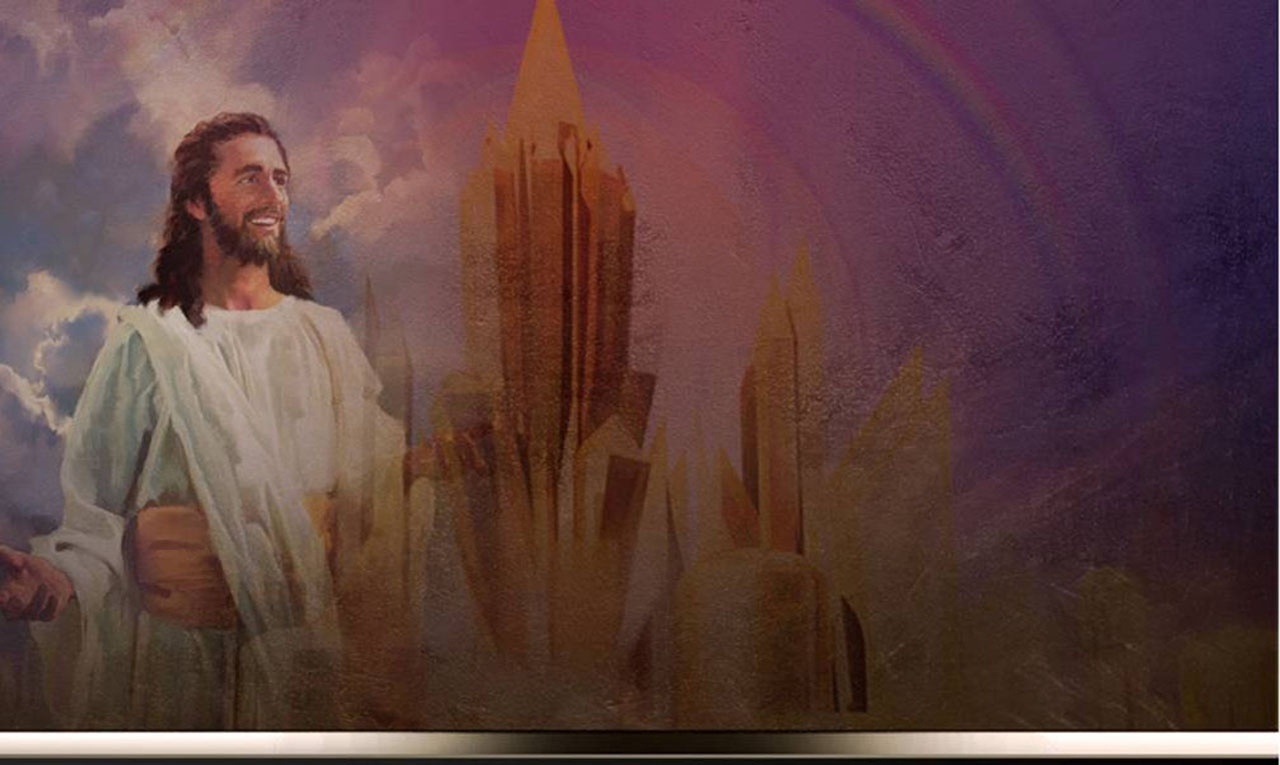 DISEÑO ORIGINAL
Lic. Alejandrino Halire Ccahuana 
http://decalogo-janohalire.blogspot.com/p/escuela-sabatica.html 

Distribución
Recursos Escuela Sabática ©

Para recibir las próximas lecciones inscríbase enviando un mail a:
www.recursos-biblicos.com
 Asunto: Lecciones en Powerpoint


RECURSOS ADVENTISTAS
Recursos gratuitos 



http://decalogo-janohalire.blogspot.com/